Паспорт проекта  «Экспортная электронная торговля»
10.12.2018
Объём рынка в разных странах (млрд $)
Рынок интернет-торговли динамично развивается и непрерывно растёт
Источник: emarketer.com
Экспортная электронная торговля – выход на многомиллионные рынки
Alibaba.com
Tradekey.com
Rakuten.co.jp
eBay.com
Amazon.com
Flipkart.com
Etsy.com
Mercadolibre.com
Farfetch.com
Europages.com
Gmarket.com
Ozon.ru
eMag.ro
Zoodel.com
1688.com
Tmall.com
Wildberries.ru
Lazada.com
Vip.com
Электронный площадки, на которых предполагается обеспечить продвижение российского экспорта в первую очередь
Средняя посещаемость электронных площадок в месяц 4 млрд. пользователей
Каким образом экспортировать оНЛАЙн?
КАНАЛЫ
ОНЛАЙН-ТОРГОВЛИ
ИНТЕРНЕТ-
МАГАЗИН (в том числе
МАРКЕТПЛЕЙС
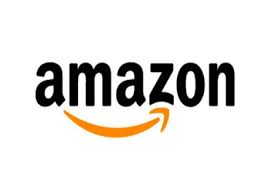 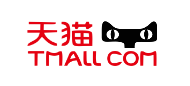 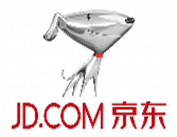 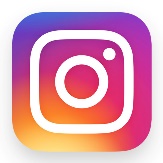 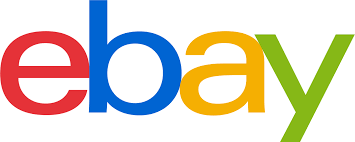 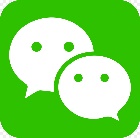 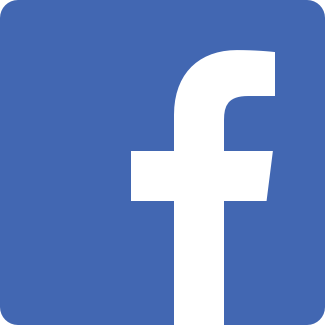 ЧТО экспортировать оНЛАЙн?
Экспортировать онлайн можно все, что не запрещено законом!

Есть множество успешных российских предприятий занимающихся экспортом в различных областях, начиная от инновационных технологий, заканчивая сувенирной продукцией.
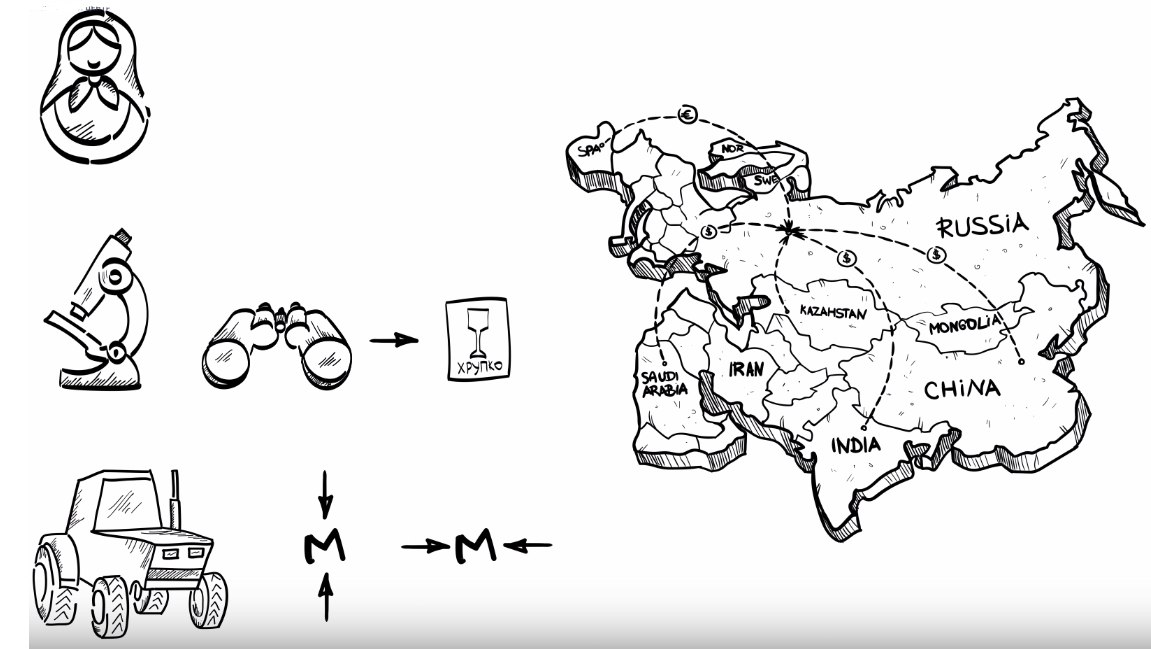 ФОРМАТЫ ПРОДВИЖЕНИЯразмещения российской продукции на мировых маркетплейсах
Экспортер
ЛК
РЭЦ
Аналитические инструменты
Услуга РЭЦ: Консультация по выходу на международные маркетплейсы
Аналитическое исследование
навигация по моделям размещения на основе потребностей экспортера
М3
М2
М1
Экспортер
Экспортер
Экспортер
РЭЦ
ЛК
инфо
заявка
ЛК
Маркетплейс
РЭЦ
РЭЦ
Вывод экспортера на площадку
Услуга РЭЦ: Размещение на маркетплейсе
Услуга РЭЦ: Размещение на маркетплейсе
Сервисный партнер
Оператор
Услуги оплачиваются по количеству зарегистрированных экспортеров
Услуги оплачиваются за продвижение вне зависимости от кол-ва экспортеров
Стоимость входа:
Стоимость входа:
Стоимость входа:
регистрация аккаунта + маркетинг =от 1399$ до 6499$ на 1 экспортера
регистрация аккаунта + маркетинг =от 50 000$ до 100 000$ на 1 экспортера
минимальные платежи за регистрацию и размещение товара
Охват аудитории:
Охват аудитории:
Охват аудитории:
Alibaba.com 125M посещений / мес.
Amazon.com 2,4B посещений / мес.
Tmall.com 500M посещений / мес.
JD.com 600M посещений / мес.
WeChat  более 1B пользователей
SAP Ariba 40M сделок ежегодно
Ebay.com 1,1B посещений / мес.
Модель 1:регистрация аккаунта на маркетплейсе без необходимости иметь местное юридическое лицо
Требования в Экспортеру:
Наличие сертификации на товар*
Доставка до склада сервисного партнёра*
Подача документов на регистрацию торговой марки*

* при необходимости
Шаги:
Экспортер делает запрос через Личный кабинет
РЭЦ согласовывает с Экспортером критерии и направляет инфо Сервисному партнеру
Сервисный партнер связывается с Экспортером и размещает продукцию на маркетплейсе
Покупатель заходит на маркетплейс и покупает товар
Сервисный партнер обеспечивает доставку товара Покупателю
Услуги Сервисного партнера:
Регистрация аккаунта на маркетплейсе для экспортёра, либо размещение товара через уже имеющийся аккаунт
Помощь в сертификации
Приёмка товара на свой склад, организация доставки до покупателя 
Маркетинговое продвижение на маркетплейсе
М1
Экспортер
ЛК
Охват аудитории:
РЭЦ
Alibaba.com 125M посещений / мес.
Amazon.com 2,4B посещений / мес.
Услуга РЭЦ: Размещение на маркетплейсе
Стоимость входа:
регистрация аккаунта + маркетинг =от 1399$ до 6499$ на 1 экспортера
Сервисный партнер
Маркетплейс
Простая структура финансирования
Простота для экспортера
Наличие сервисных партнеров
Широкий охват
Небольшие вложения
Покупатель
Модель 2:вывод на маркетплейс через оператора при необходимости иметь местное юридическое лицо
Требования в Экспортеру:
М2
Обязательная сертификация товара
Обязательная подача документов на регистрацию торговой марки
Доставка до склада сервисного партнёра на территории иностранного государства
Шаги:
Экспортер делает запрос через Личный кабинет
РЭЦ согласовывает с Экспортером критерии и направляет инфо Сервисному партнеру
Сервисный партнер связывается с Экспортером и размещает продукцию на нескольких маркетплейсах
Покупатель заходит на маркетплейсы и покупает товар
Сервисный партнер обеспечивает доставку товара Покупателю
Экспортер
ЛК
РЭЦ
Услуги Оператора:
Услуга РЭЦ: Размещение на маркетплейсе
Организация сертификации товара
Организация процесса по регистрации торговой марки
Управление онлайн павильоном на маркетплейсе, включая маркетинговое продвижение
Доставка до конечного покупателя
Сервисный партнёр
Маркетплейс
Маркетплейс
Маркетплейс
Охват аудитории:
Tmall.com 500M посещений / мес.
JD.com 600M посещений / мес.
WeChat  более 1B пользователей
Покупатель
Стоимость входа:
Предлагаем использовать одного сервисного партнёра, который выведет неограниченное количество компаний-экспортёров (необходима консолидированная оплата его услуг)
регистрация аккаунта + маркетинг =от 50 000$ до 100 000$ на 1 экспортера
Прямой доступ к огромному рынку КНР и Азии
Экспортеру не надо открывать местное юр. лицо
Покрытие высоких затрат на входе
Выход на несколько маркетплейсов сразу
Надежность
Модель 3:выход на маркетплейс напрямую без посредников
Шаги:
Требования в Экспортеру:
М3
Наличие сертификации на товар*
Доставка товара до склада маркетплейса*

* при необходимости
РЭЦ выстраивает взаимодействие с маркетплейсом и проводит совместные обучения для Экспортеров по выходу на площадку
Экспортер проходит обучение и делает запрос непосредственно в маркетплейс
Маркетплейс размещает товар на площадке
Покупатель заходит на маркетплейс и покупает товар
Маркетплейс обеспечивает доставку товара Покупателю
Экспортер
РЭЦ
инфо
заявка
Маркетплейс
Услуги Оператора (маркетплейса):
Приёмка товара на свой склад*
Размещение товара на онлайн павильоне с российскими товарами
Доставка до конечного покупателя

* при необходимости
Покупатель
Охват аудитории:
SAP Ariba 40M сделок ежегодно
Ebay.com 1,1B посещений / мес.
Простота для экспортера
Наличие примера (уже запущен совместный  акселератор с Ebay в Ярославской области)
Низкие затраты
Стоимость входа:
минимальные платежи за регистрацию и размещение товара
Реализация программ обучения запланирована со следующими маркетплейсами:
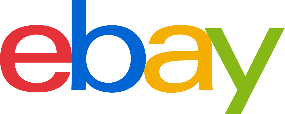 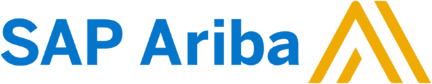